Du jamais vu dans le monde du vêtement pour bébé!
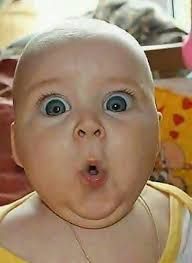 Le baby color
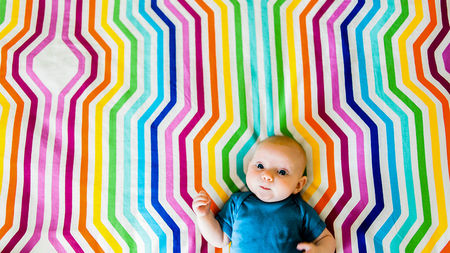 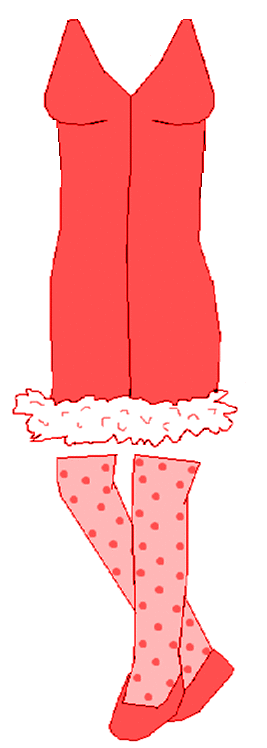 Ça se peut des vêtements qui changent de couleur?
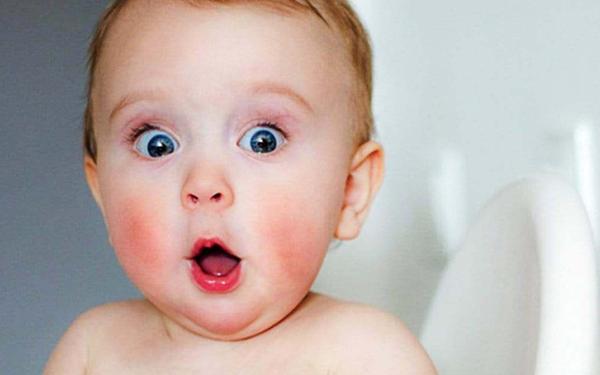 Nous avons découvert ce procédé révolutionnaire à l’aide de parcelles d’atomes fusionnées de plomb et d’étain.  Le changement de couleur est maintenant possible!
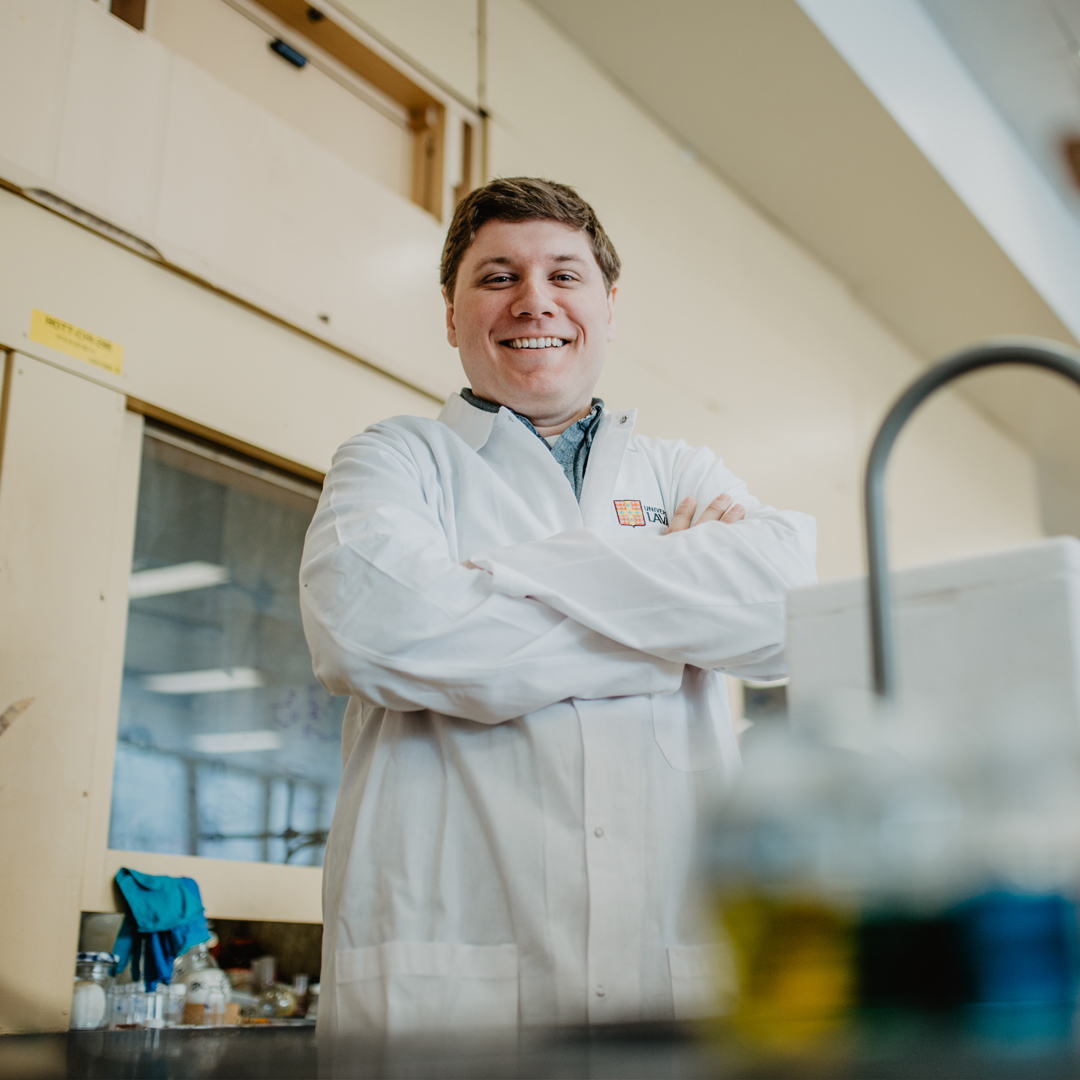 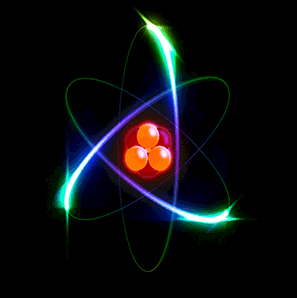 325$       240$
Il ne faut plus attendre!
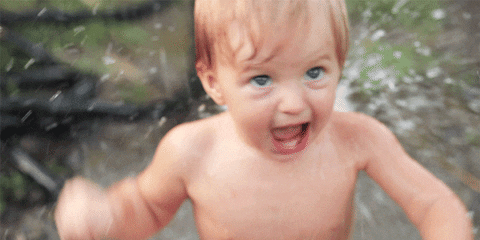 POUR UN TEMPS LIMITÉ!
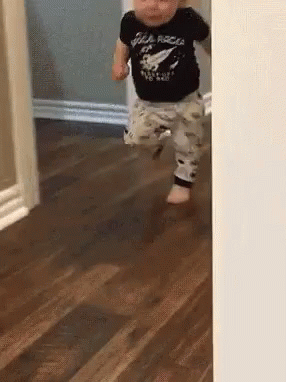 Faites demi-tour maitenant!Une offre à ne pas manquer!
Seulement 12 paiements égaux de 19.99$
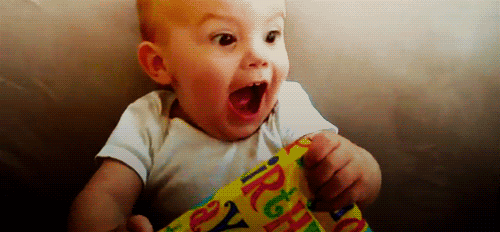 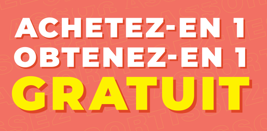 N’attendez plus!
Plus besoin d’acheter plusieurs habits!
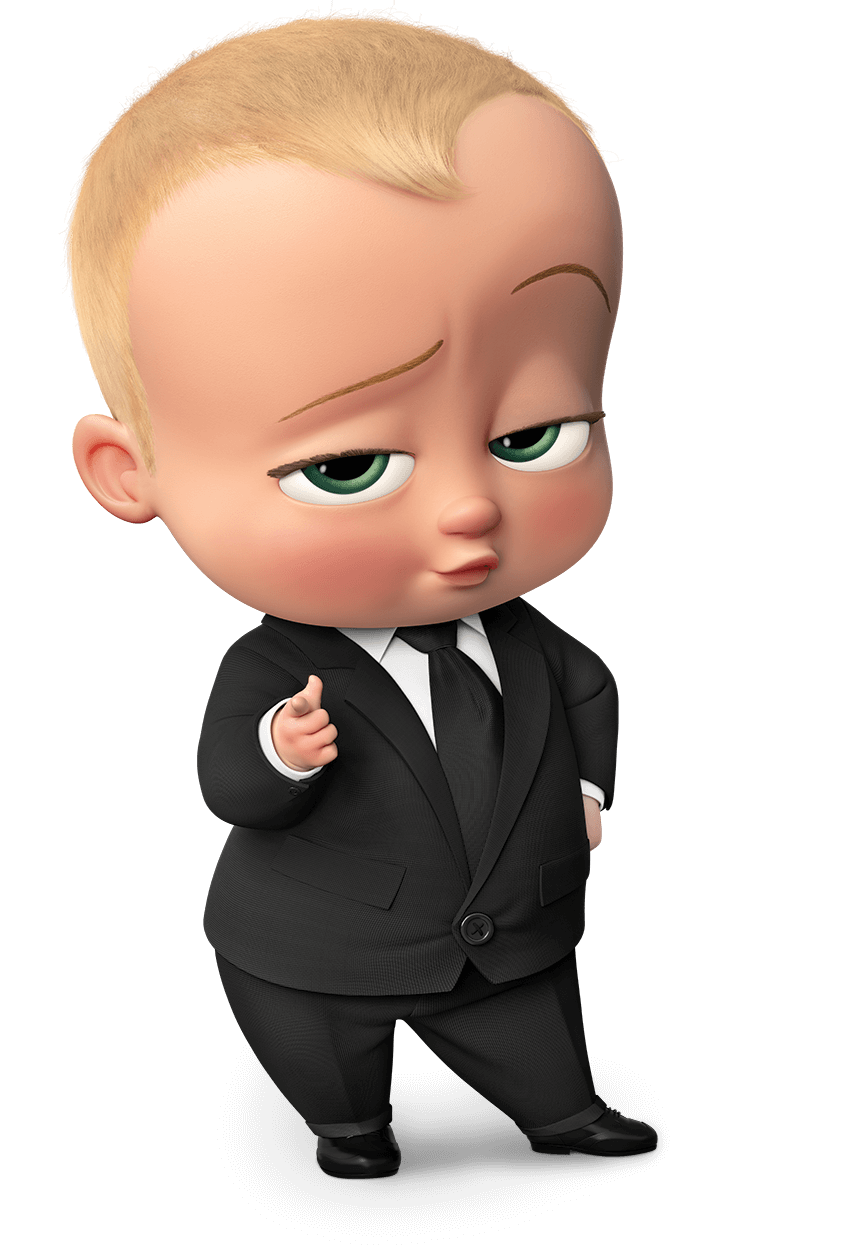 De la couleur… où que vous voulez
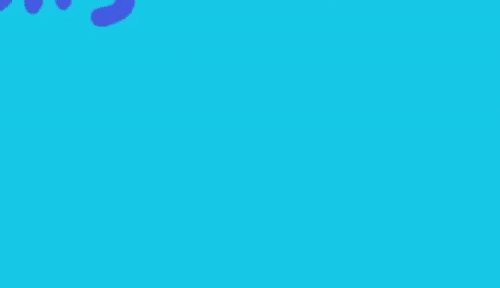 Autres exemples de diapo
Chaleur
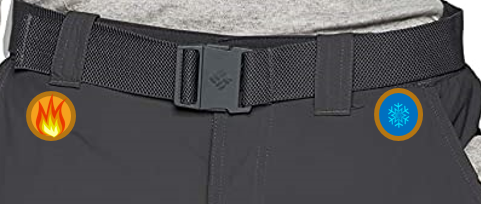 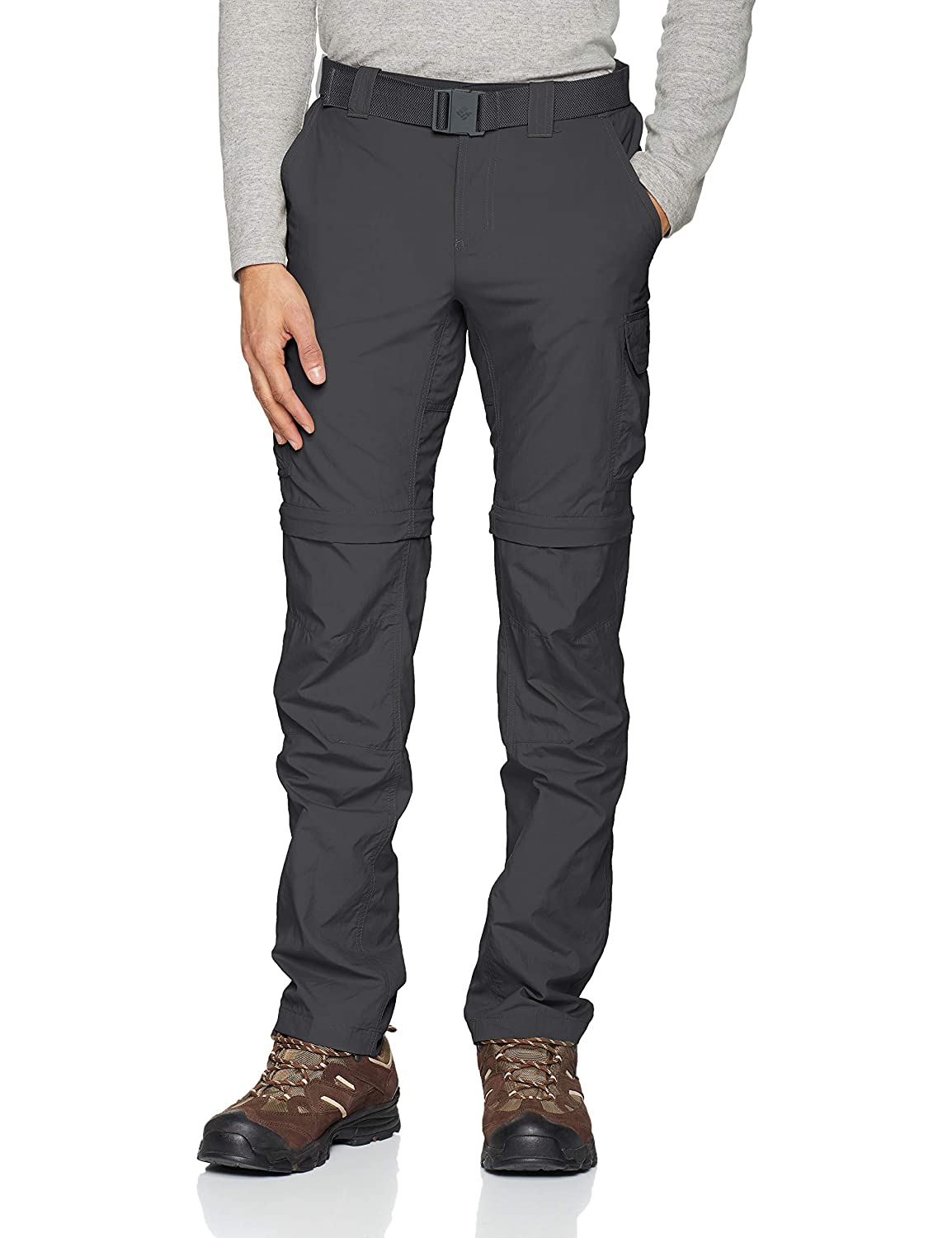 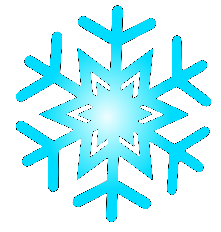 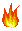 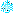 Fraicheur
Le Téléport RING
Le cerceau bleu pour sortir
Le cerceau jaune pour entrer
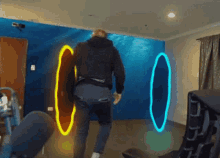 WOW
Je suis Chuck Norris… Croyez moi, vous ne serai pas déçu.  Après 6 mois d’utilisation, l’essayer, 
c’est l’adopter
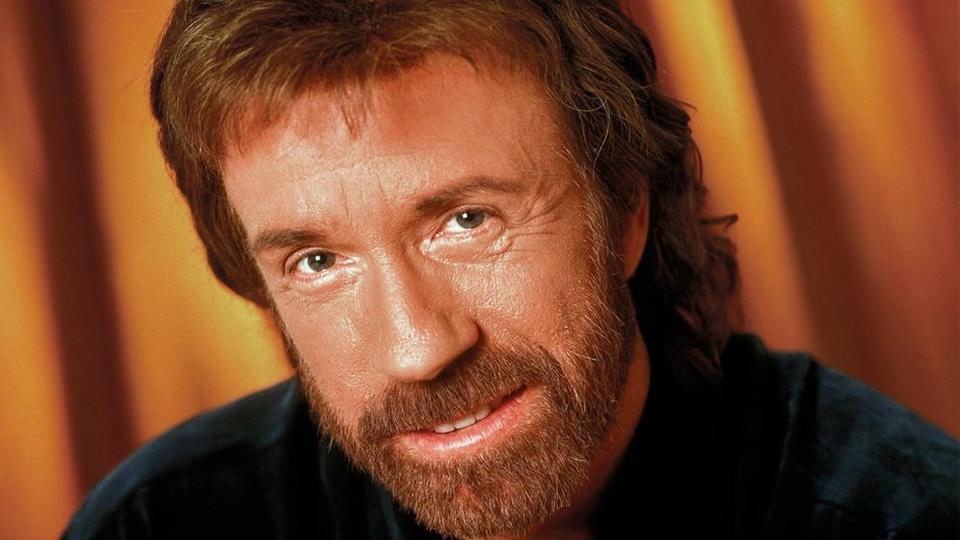 Coût
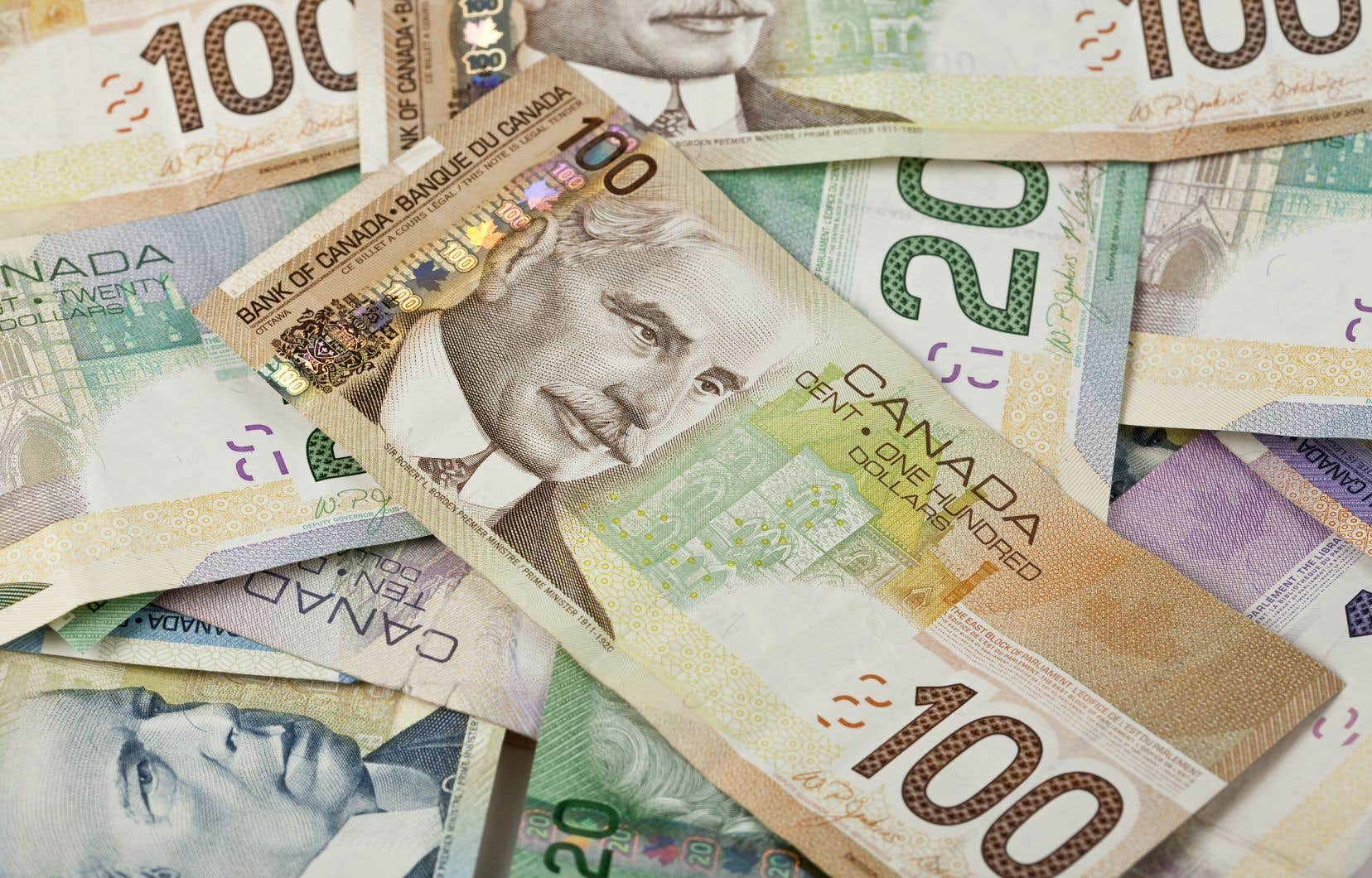 19.95$ par mois
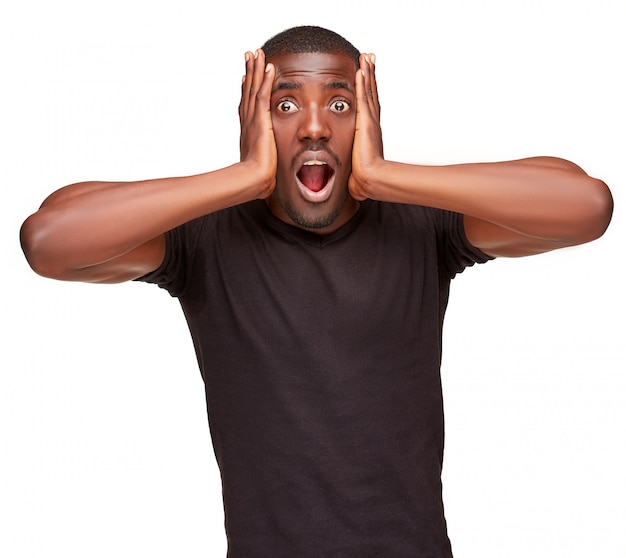 Maintenant seulement 19.95$